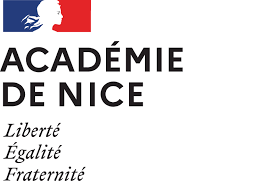 Commission d’harmonisation EPS 2023
Indispensable, pour corriger des écarts qui ne seraient pas justifiés par des contextes d’évaluation particuliers.
Déroulement de la commission
Quelques repères
Étude des notes 
Au-delà de l’EPS : point sur l’EPPCS, art danse et S2TMD
Clarifier quelques règles communes
2
Déroulement de la commission
Quelques repères
Étude des notes 
Au-delà de l’EPS : point sur l’EPPCS, art danse et S2TMD
Clarifier quelques règles communes
3
Harmoniser, c’est tendre vers l’équité
Sous commissions académiques éventuellement
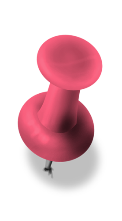 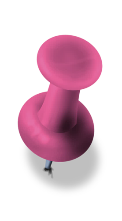 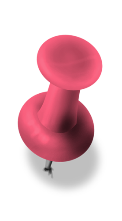 Régule les listes nationales, les référentiels…
Evalue, propose des notes, statue sur des cas particuliers…
Analyse, discute, harmonise ou pas
4
2022 Moyennes nationales par voie et séries CCF – filles et garçons
LES MOYENNES AU NIVEAU NATIONAL session 2022
Nice…. Quelle position ?
Les moyennes pour les BAC G et Techno
Ecart filles garçons - 0,7
Ecart Nice - 0,6
Moyenne Nationale 14.7
Les moyennes pour les BAC PRO
Ecart filles garçons - 0,9
Ecart Nice - 1
Moyenne Nationale
13.9
Les moyennes pour les CAP BEP
Ecart filles garçons - 0,8
Ecart Nice - 0,6
Moyenne Nationale13.7
L’impact des APSA des MENUS
 	Quelle stratégie pour l’élève… s’il en existe une ?
10
Baccalauréat Général et Technologique
Baccalauréat Professionnel
CAP
Les inaptitudes
 			Un accroissement ou pas ?
14
Total
Inaptitudes totales
Garçons
Baccalauréat Générale et techno 
Depuis 2006
Inaptitudes totales
Total
Garçons
Baccalauréat Professionel
Depuis 2006
Total
Inaptitudes totales
Garçons
CAP
Depuis 2006
Les inaptes avec 1 seule note maintenue
Citation et image des diapositives
«
Les notes en EPS depuis 2004
Le niveau monte… nous sommes de plus en plus forts !
19
Filles
EVOLUTION DES NOTES
Garçons
Augmentation constante des notes… depuis 2004

Irons-nous plus haut en 2023 ?
EVOLUTION DES NOTES
Notes stables pour le bac pro jusqu’en 2019.
Filles
Filles
Garçons
Garçons
Notes stables jusqu’à 2018, passage à 2 notes
Déroulement de la commission
Quelques repères 
Étude des notes 
Au-delà de l’EPS : point sur l’EPPCS, art danse et S2TMD
Clarifier quelques règles communes
22
Bac général et technologique filles
Moyenne 14,7
Bac général et technologique garçons
Moyenne 14,7
Bac général et technologique écarts
Bac pro filles
Moyenne 13,7
Bac pro garçons
Moyenne 13,7
Bac pro écarts
CAP filles
Moyenne 12,8
CAP garçons
Moyenne 12,8
CAP écarts
Les principes d’harmonisation retenus
Les établissements dont la moyenne est à plus ou moins 1,5 point de celle de l’Académie. 




Les établissements dont l’écart entre les notes des filles et des garçons est supérieur à 1 point.
16,2


13,2
15,2


12,2
14,3


11,3
BAC  G et Tech  14,7/20
BAC PRO  13,7/20
CAP BEP  12,8/20
Règles d’harmonisation

L’harmonisation n’est pas une remise en cause du travail des collègues mais un réajustement pour les élèves.

On n’harmonise pas sur les faibles effectifs

On n’harmonise pas le CA1
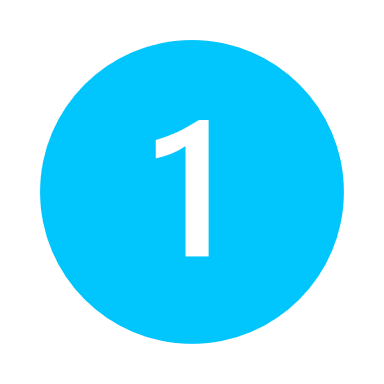 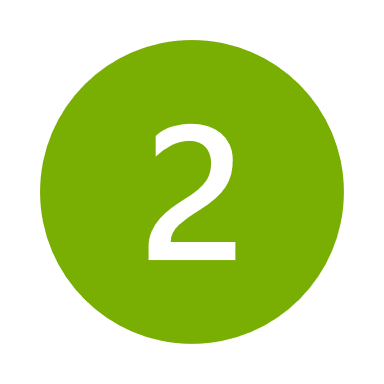 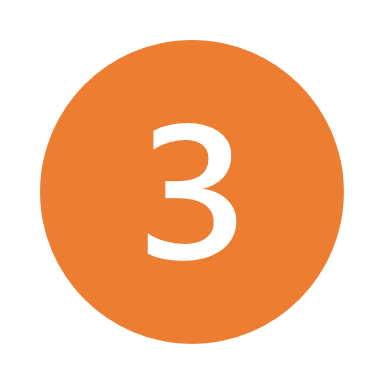 Déroulement de la commission
Quelques repères 
Étude des notes 
Au-delà de l’EPS : point sur l’EPPCS, art danse et S2TMD
Clarifier quelques règles communes
34
«
Au-delà de l’EPS : ART DANSE
Citation et image des diapositives
35
«
Au-delà de l’EPS : Option S2TMD - DANSE
Citation et image des diapositives
36
«
Au-delà de l’EPS : EPPCS
Citation et image des diapositives
Écart F/G = - 0,3
Écart F/G = + 0,3
37
Déroulement de la commission
Quelques repères 
Étude des notes 
Au-delà de l’EPS : point sur l’EPPCS, art danse et S2TMD
Clarifier quelques règles communes
38
Quelques rappels
Pas de 0 si l’élève est absent, mais bien AB dans EPSNET. 
Avoir un protocole, dans le circuit et le stockage des CM, rigoureux.
DI + DI + NOTE. L’équipe doit faire un choix:
Maintenir la note, car elle est représentative
Neutraliser la note en déclarant l’élève inapte
Le total de maintien ou de neutralisation (filles et garçons) doit être transmis aux conseillers techniques avant harmonisation.
Les SHN ne peuvent pas avoir DI + DI +20
Penser à remonter les modifications que vous apporterez à vos protocoles session 2024 pour la commission d’harmonisation d’octobre 2023.
Prévenir les élèves et les PP, avant l’inscription aux examens, des cases qu’ils ne doivent absolument pas cocher quand ils ne sont pas concernés :
SHN
Inapte total
Option EPS
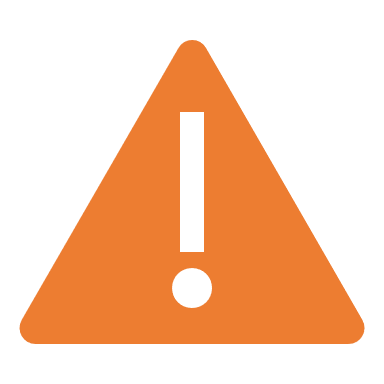 Insérer une image
Bonnes vacances bien méritées.